Επίσκεψη στον Ζωολογικό Κήπο
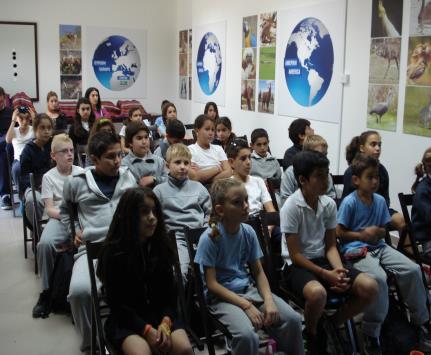 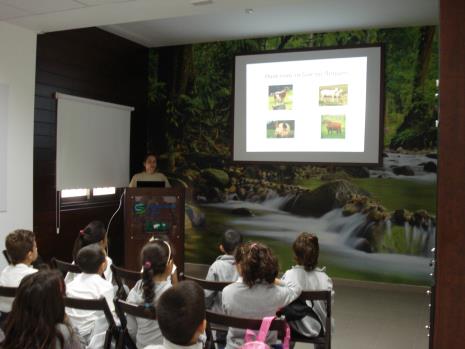 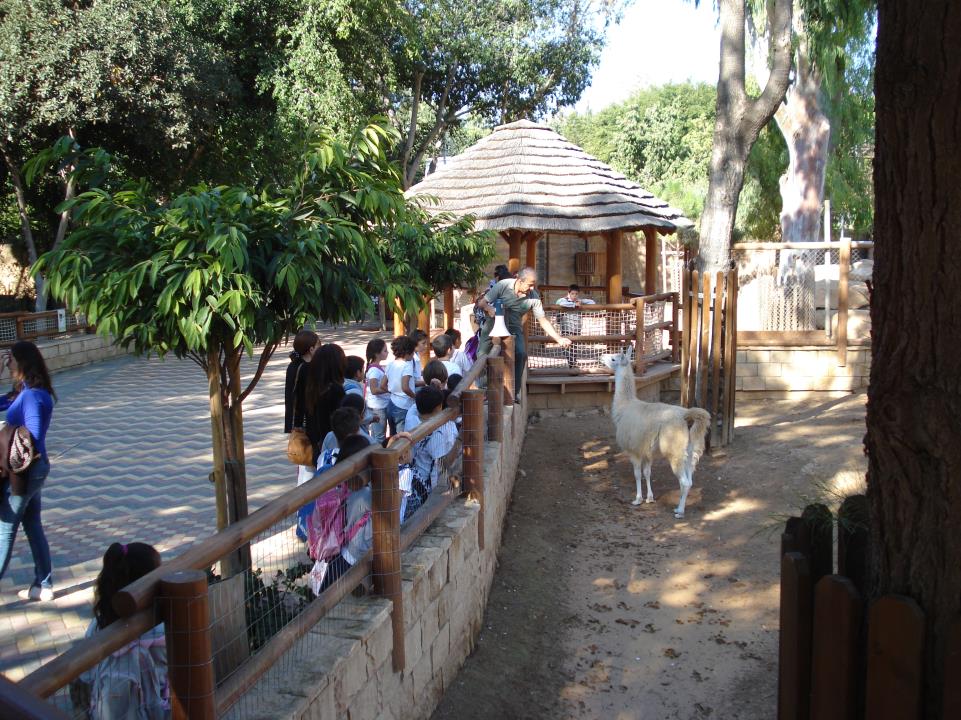 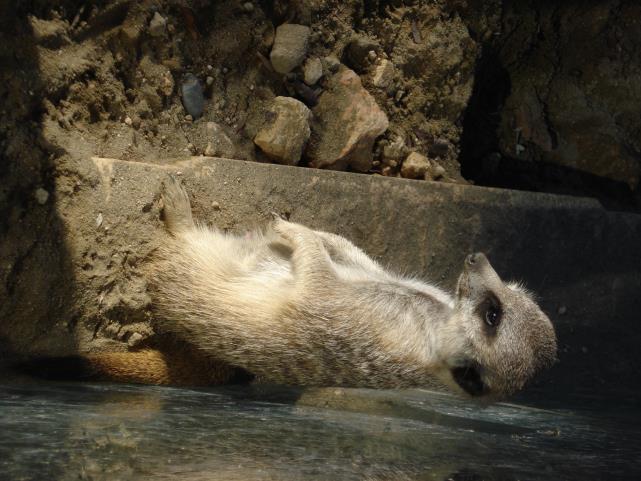 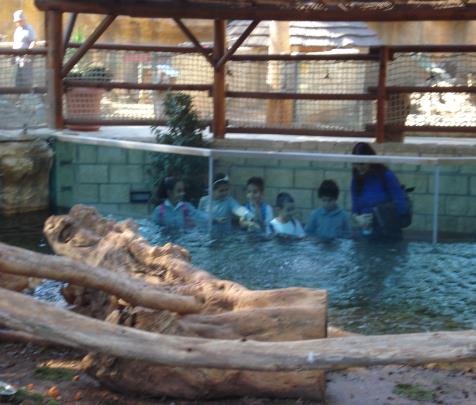 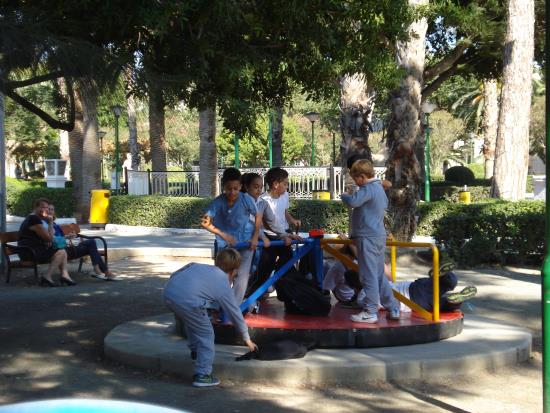 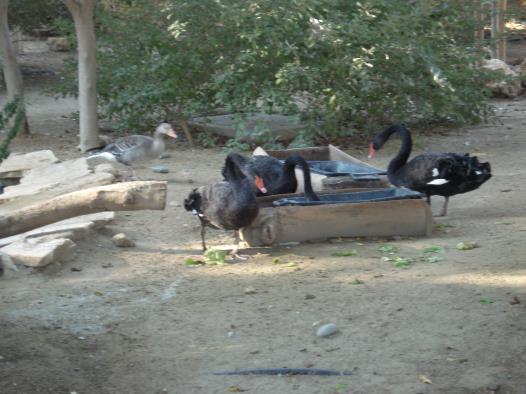